«Театр – мгновенье счастья»
Социокультурный проект
Проект «Театр - мгновенье счастья»
реализуется в уренгойском Доме культуры «Маяк» муниципального округа Пуровский район с 2019 года.

Проект направлен на создание условий, способствующих социокультурной адаптации детей и взрослых с ограниченными возможностями здоровья, посредством вовлечения их в театральное творчество.
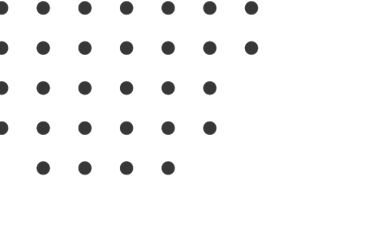 В рамках проекта были созданы и представлены зрителям 
две уникальные для Пуровского района сценические постановки:
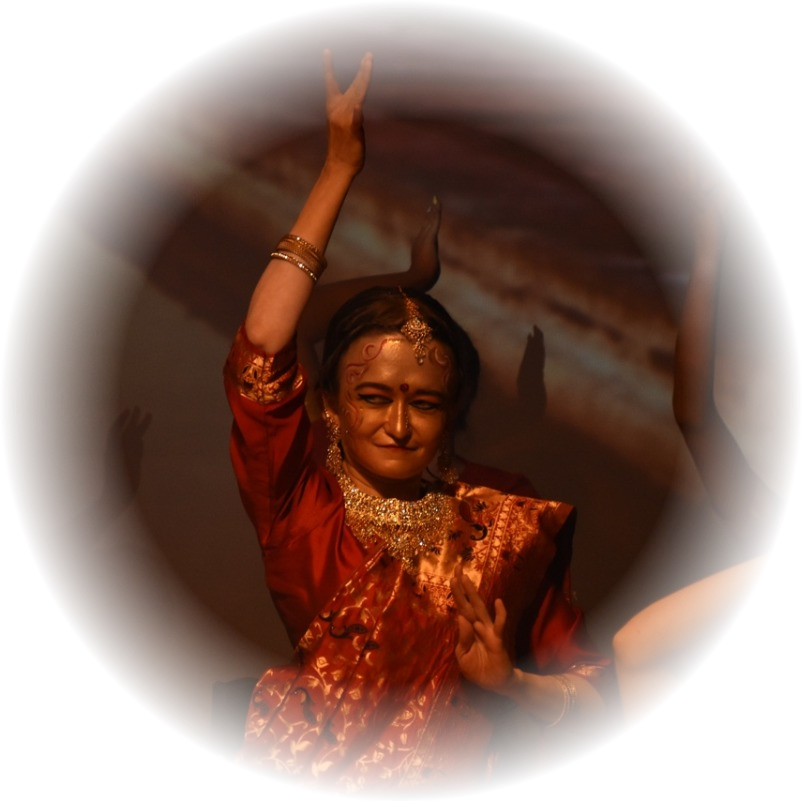 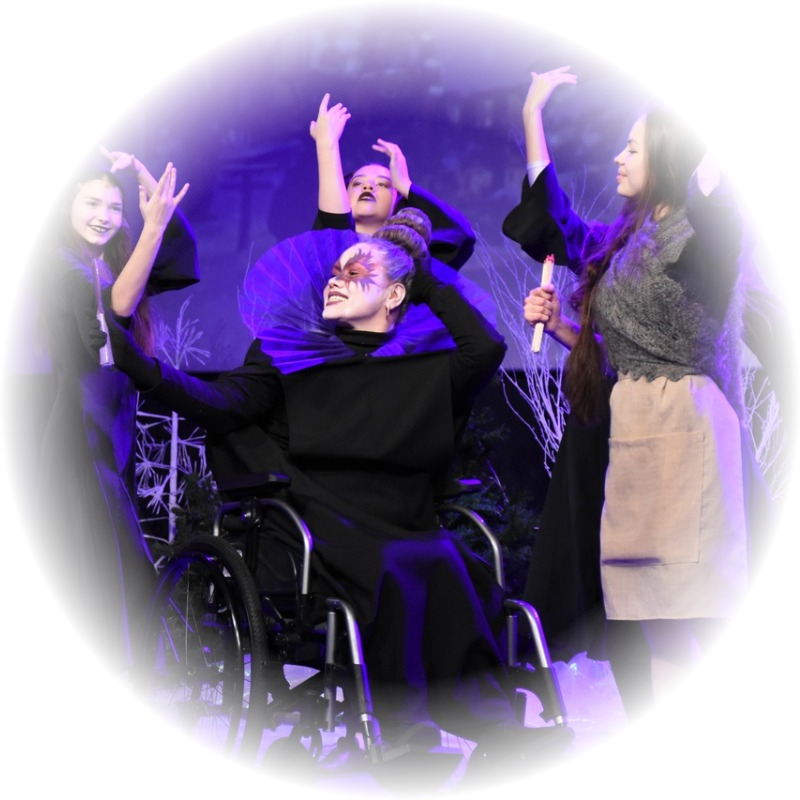 Интегрированный спектакль «Девочка со спичками»
по мотивам одноименной сказки Г. Х. Андерсена
(премьера 01.12.2019 г.)
Пластический спектакль «Сказание о Солнце и Луне» по мотивам древнеиндийского эпоса «Махабхарата»
(премьера 20.12.2020 г.)
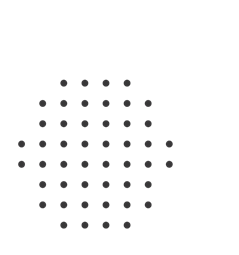 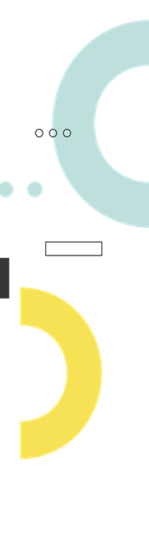 Идея создания
В 2018 году, на базе Дома культуры «Маяк» было создано культурно - просветительское объединение «Калейдоскоп» для людей с ОВЗ. В процессе работы объединения был выявлен тот факт, что для людей с особенностями физического развития проживающих на территории п. Уренгой, не предусмотрены условия для реализации их творческого потенциала. 

Для решения этой проблемы, в 2019 году, творческой группой ДК «Маяк» было принято решение создать проект «Театр – мгновенье счастья», основной идеей которого является развитие творческих способностей детей и взрослых с ОВЗ, путем их социальной интеграции с группами здоровых людей, используя возможности инновационных форм, помогающих адаптации и восстановлению нарушенных функций организма посредством их вовлечения в сценическое творчество.
4
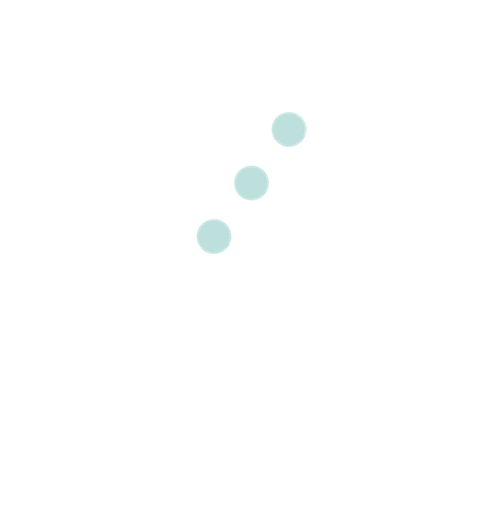 Этапы подготовки
Прежде чем зрелищные постановки были представлены на суд зрителя, участники и организаторы проделали большой путь
Мастер-классы
Занятия
Повышение квалификации
Мастер-классы
по актерскому мастерству и технике речи
по ритмопластике
по Арт-терапии
Одно из ярких событий, ставшим очень важной ступенькой на пути к полноценной реализации проекта стал мастер-класс «Практики инклюзивного танца: импровизация, композиция, интеграция», проведенный педагогом по движению инклюзивного театрального проекта «ЗаЖивое» г. Екатеринбург - Дарьей Байдиной, на базе дома культуры «Маяк», в ноябре 2020 года.
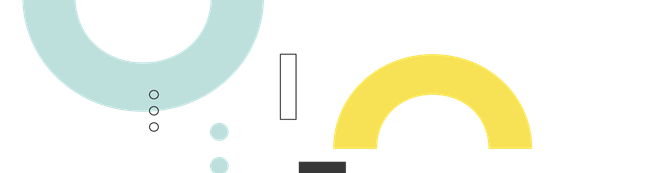 Привлечение внебюджетных средств
Грант Главы Пуровского района
380 000 рублей
Молодёжный форум «Мы Вместе»
20 000 рублей
Конкурсный отбор местных инициатив пгт. Уренгой
897 000 рублей
Благодаря участию в проекте, один из актёров, инвалид-колясочник, при поддержке ДК «Маяк», в 2020 году одержал победу в конкурсном отборе местных инициатив и получил финансовую поддержку на дальнейшую реализацию проекта «Театр - мгновение счастья».
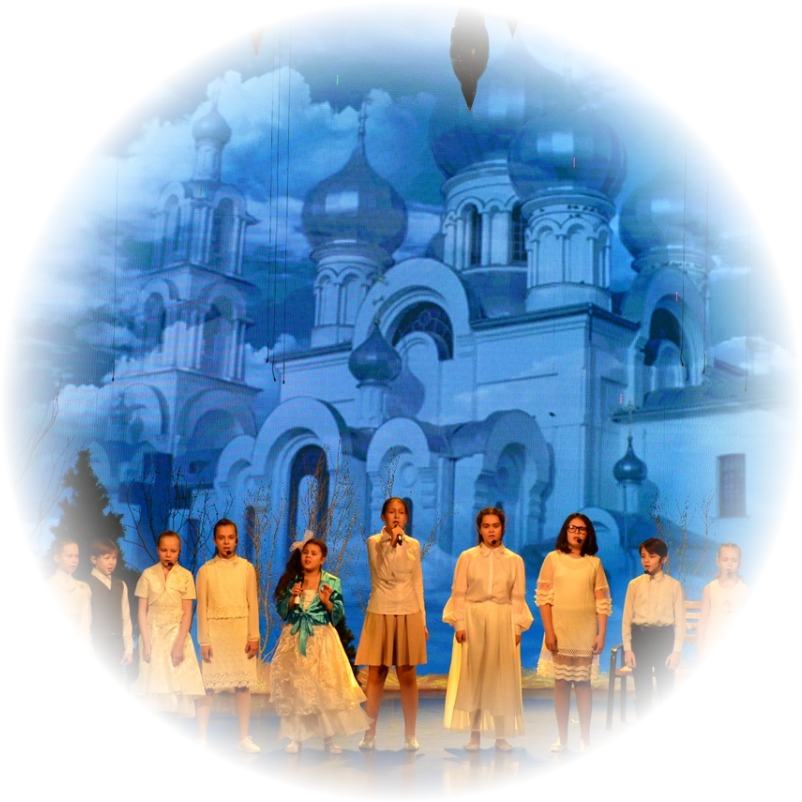 Благо Дари
1 декабря, в день премьеры интегрированного спектакля «Девочка со спичками», 
 совместно с настоятелем уренгойского Храма - иереем Максимом Игнатовым, был организован благотворительный марафон «Благо Дари» по сбору средств на строительство храма Введение во Храм Пресвятой Богородицы в посёлке Уренгой.
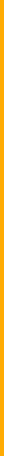 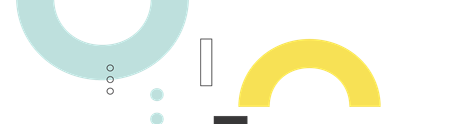 Результаты
После нескольких месяцев творческой работы, у людей с ОВЗ наблюдались значительные результаты по улучшению различных навыков:
Движения
стали более точными
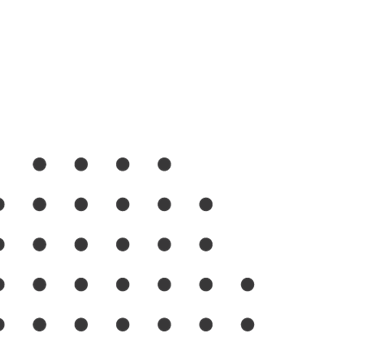 Service01
Service03
Появилась уверенность в себе
Движения стали более точными
Улучшилась речь
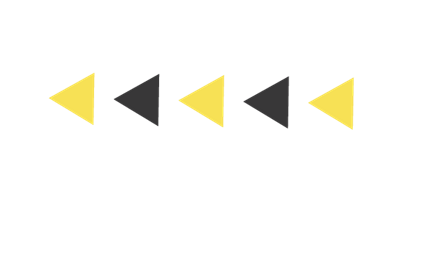 Между участниками проекта исчезло чувство стеснения  и неловкости общения, возникли дружеские отношения
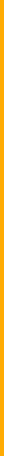 Положительным результатом так же является рост количественных показателей деятельности учреждения в 2019 и 2020 годах:
76
человек задействовано в реализации проекта
23 человека
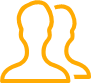 привлечённых к проекту продолжили свою творческую деятельность в учреждении;
6 лиц с ОВЗ
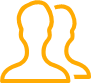 приняли активное участие в проекте;
12
32 человека
23
стали участниками организованного в рамках проекта 2-х дневного матер-класса по инклюзивной хореографии от приглашенного педагога международного уровня.
сотрудников филиала успешно прошли обучение по различным направлениям работы с лицами с ОВЗ
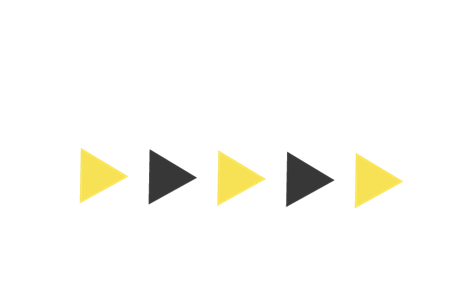 человека продолжили участие в клубных формированиях филиала
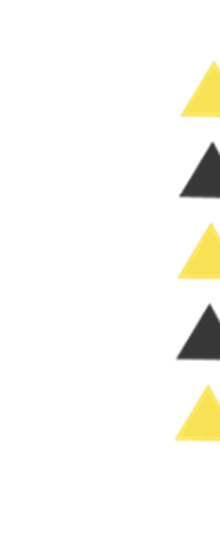 Интегрированный спектакль «Девочка со спичками»
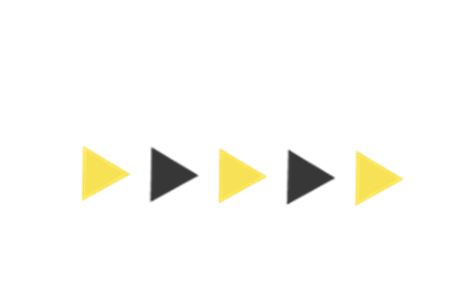 По мотивам одноименной сказки Г. Х. Андерсена
В связи с переходом на удаленный режим работы, видеоверсия спектакля была размещена сети интернет
Спектакль был дважды показан на главной сцене Уренгоя и собрал 
620 зрителей
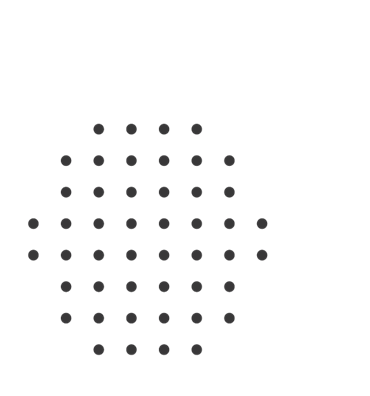 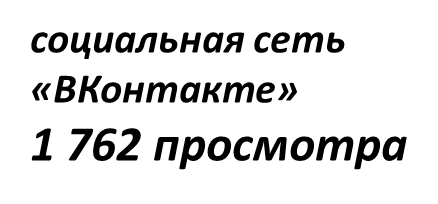 интернет ресурс «YouTube» 
3 761 просмотра
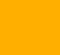 Пластический спектакль «Сказание о Солнце и Луне»
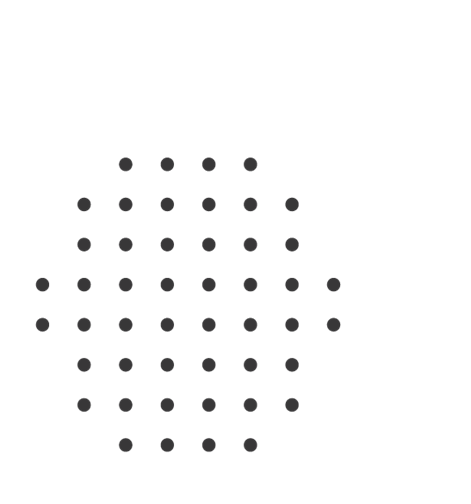 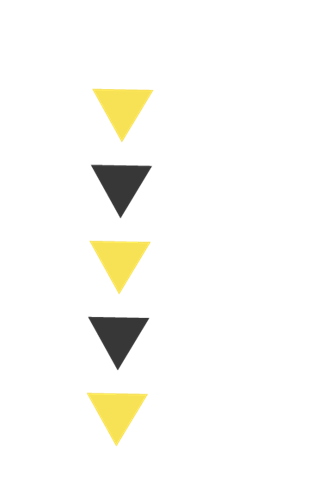 по мотивам древнеиндийского эпоса «Махабхарата»
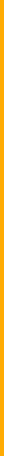 Показ пластического спектакля «Сказание о Солнце и Луне» состоялся 3 раза: дважды в п. Уренгой и один раз в г. Новый Уренгой. Общее количество зрителей 520 человек
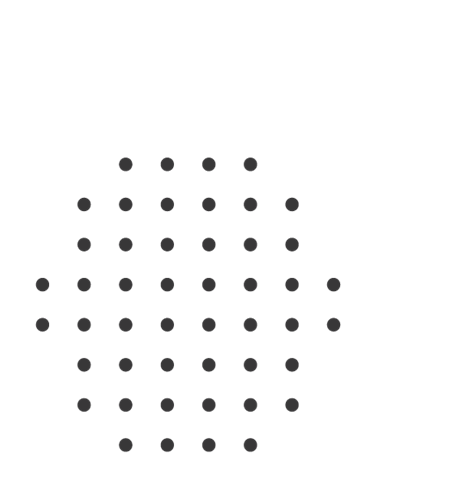 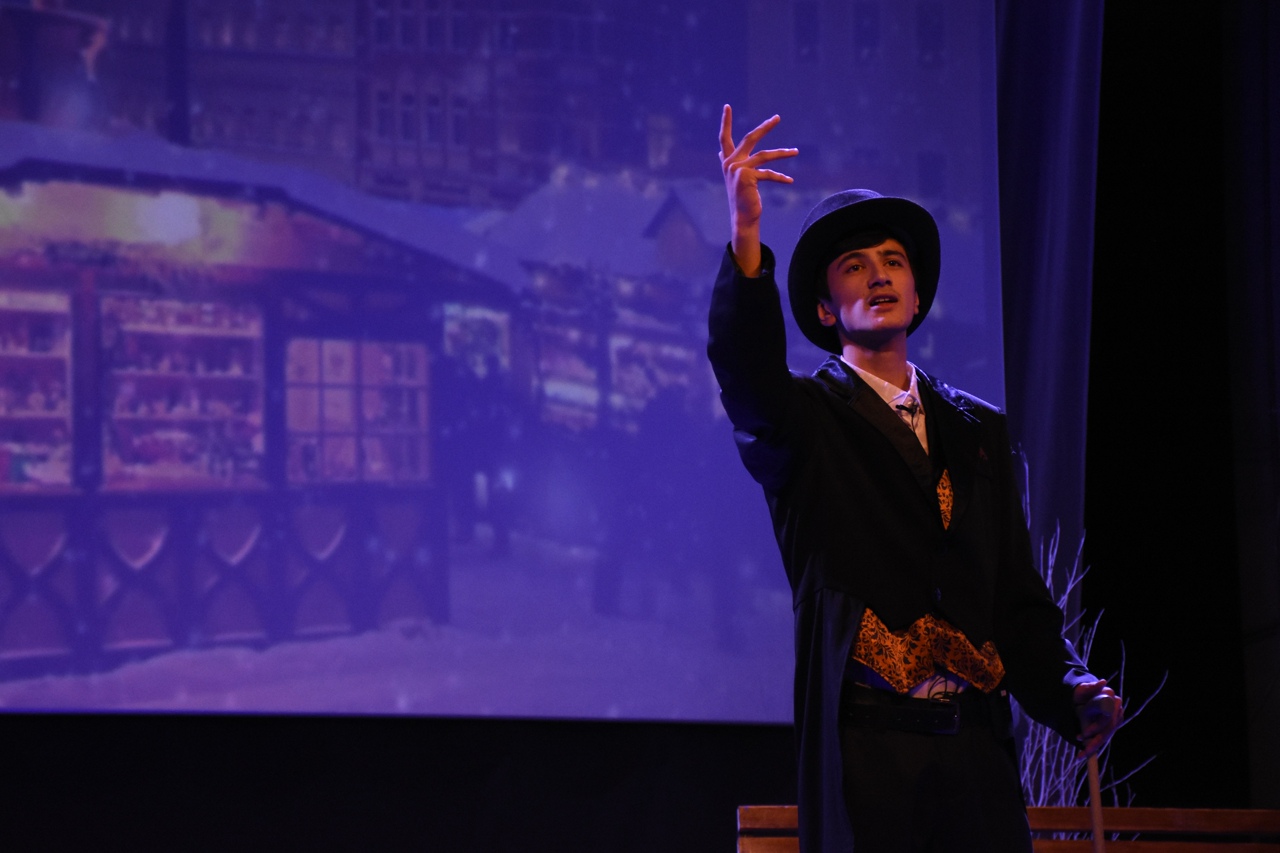 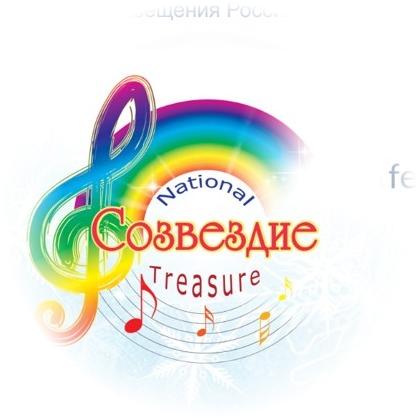 На XI Международном заочном конкурсе, при поддержке Министерства культуры и Министерства просвещения, интегрированный спектакль «Девочка со спичками» стал Лауреатам I степени
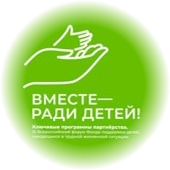 Наш опыт был признан одним из лучших на территории  Ямало-Ненецкого автономного округа и был представлен на XI Всероссийской выставке-форуме «Вместе – ради детей» (16 – 17 ноября 2020 г.)
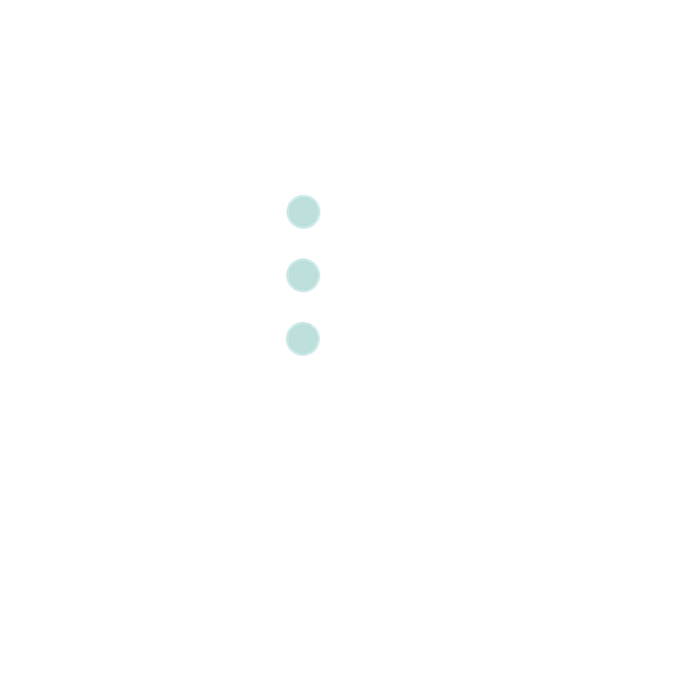 Посредством интеграции здоровых людей и людей с физическими особенностями была создана благоприятная почва для появления уникальных творческих продуктов. 
Проект «Театр – мгновенье счастья» имеет инновационную и нетрадиционную форму, которая демонстрирует, что люди с ОВЗ не ограничены в творчестве и в общении.
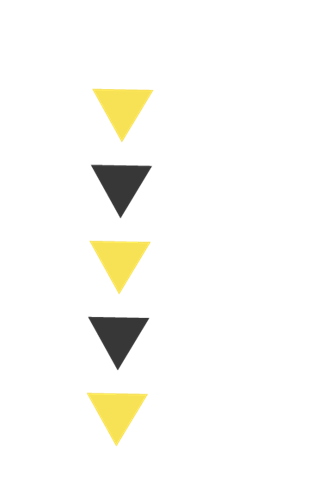 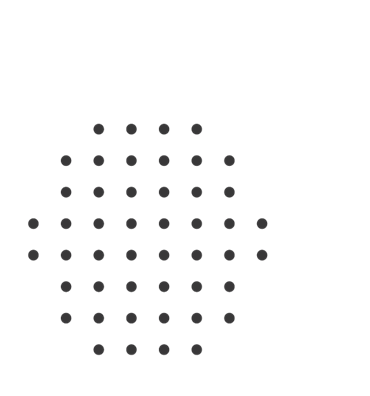 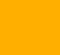 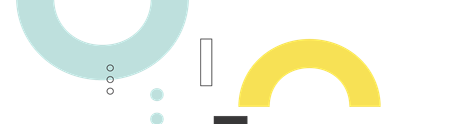 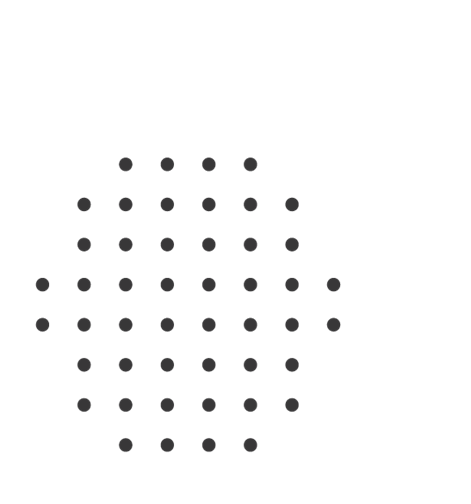 Ссылки на полные версии спектаклей
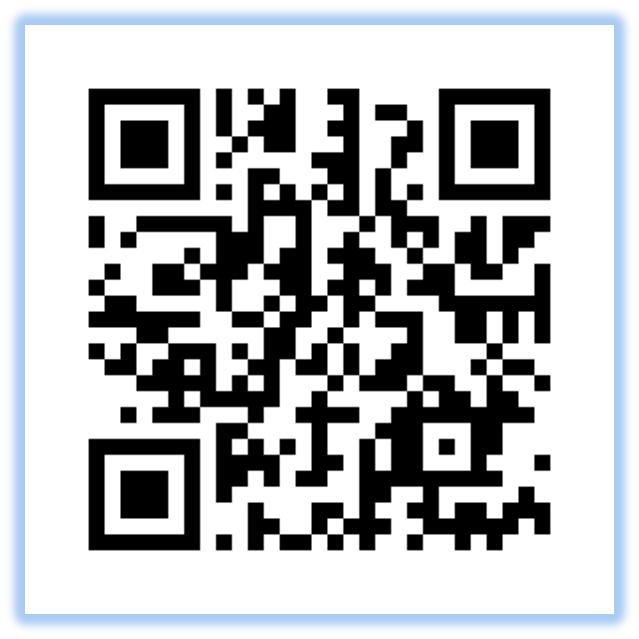 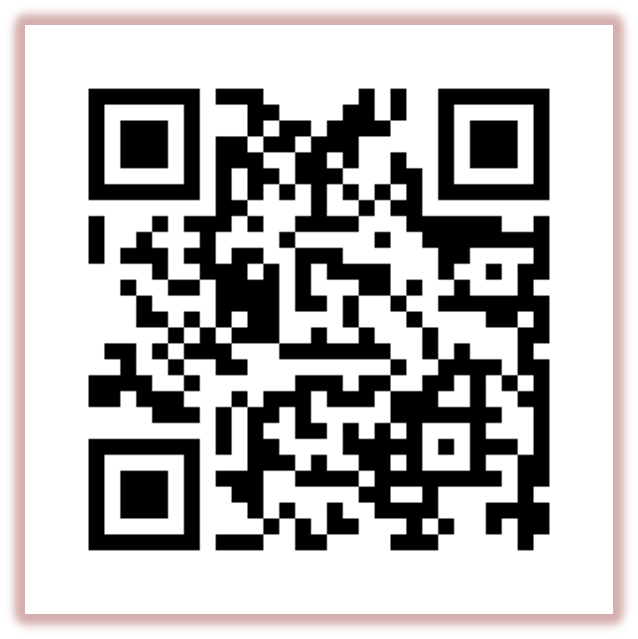 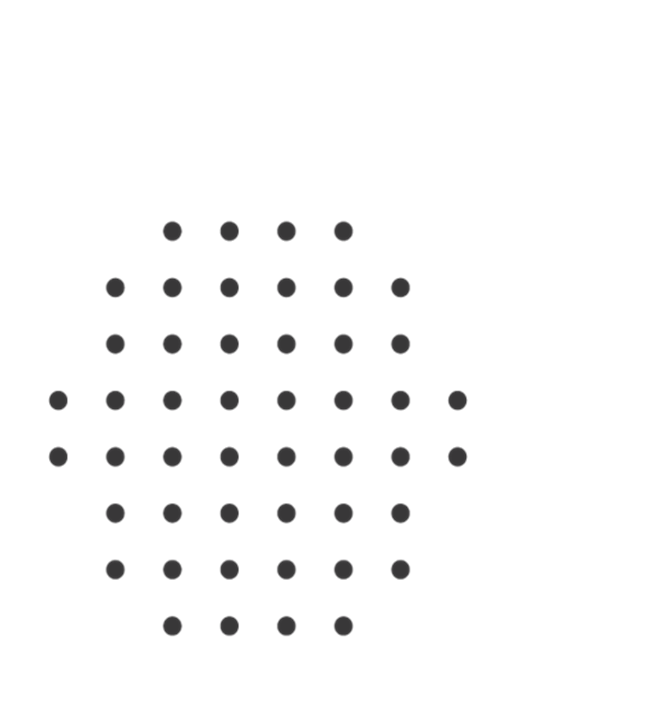 Интегрированный спектакль «Девочка со спичками»
Пластический спектакль «Сказание о Солнце и Луне»